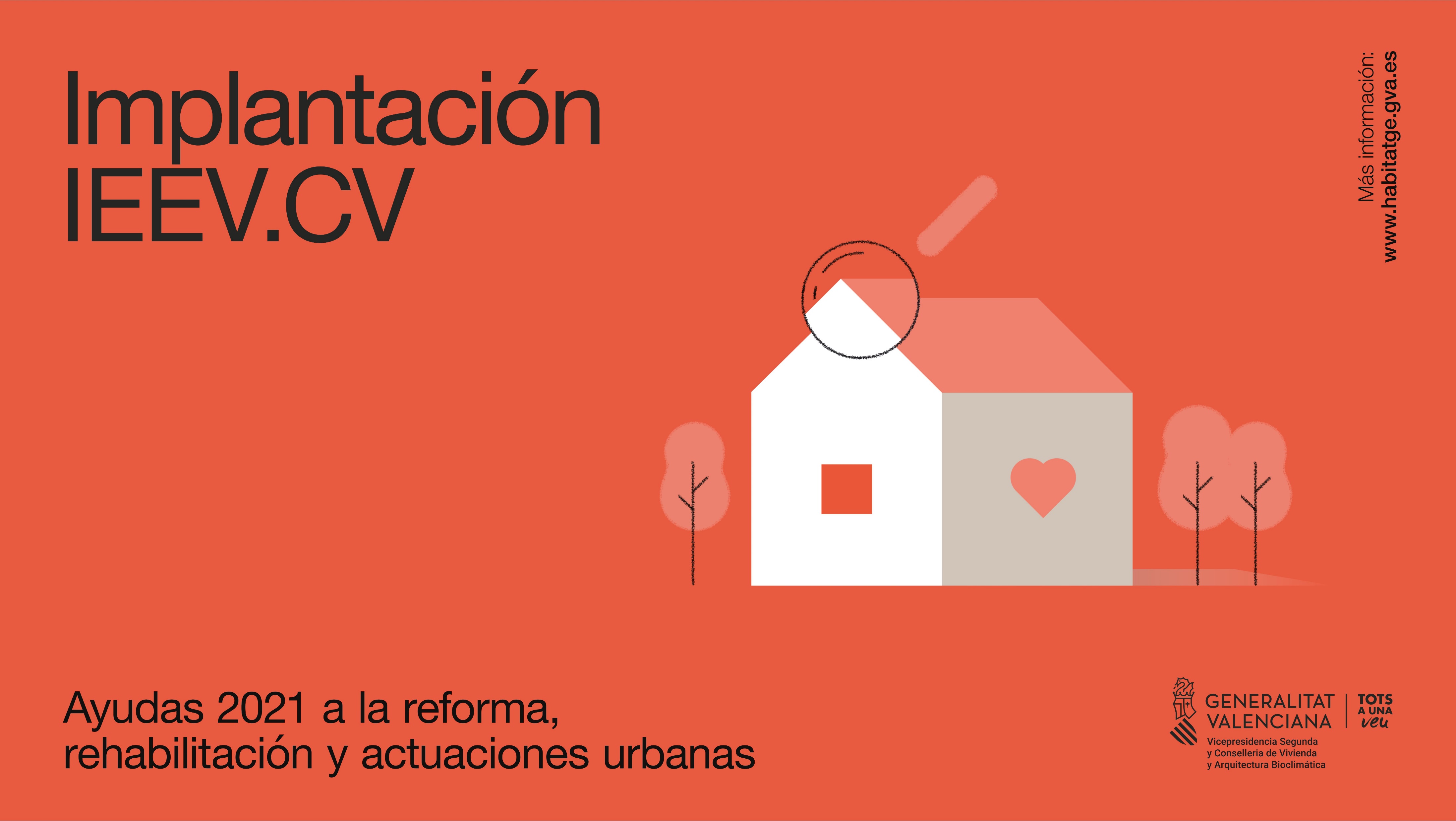 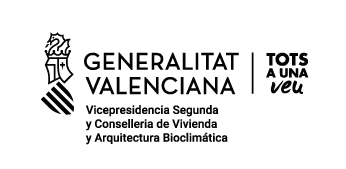 Implantación IEEV.CV
Introducción al Informe de Evaluación del Edificio  - IEEV.CV
Informe que recoge el resultado de la evaluación de un edificio, tras su inspección, en cuanto a su estado de conservación, su accesibilidad y su eficiencia energética.
Es fundamental para que las personas propietarias conozcan el estado de su edificio y puedan planificar las obras de rehabilitación y mantenimiento de forma adecuada. 
Forma parte del deber de conservación de los edificios, tal y como establece la normativa relativa a urbanismo y rehabilitación.
Normativa que lo regula: 
Ley 1/2019, de 5 de febrero, de la Generalitat, de modificación de la Ley 5/2014 de Ordenación del Territorio, Urbanismo y Paisaje (LOTUP).   Artículo 180
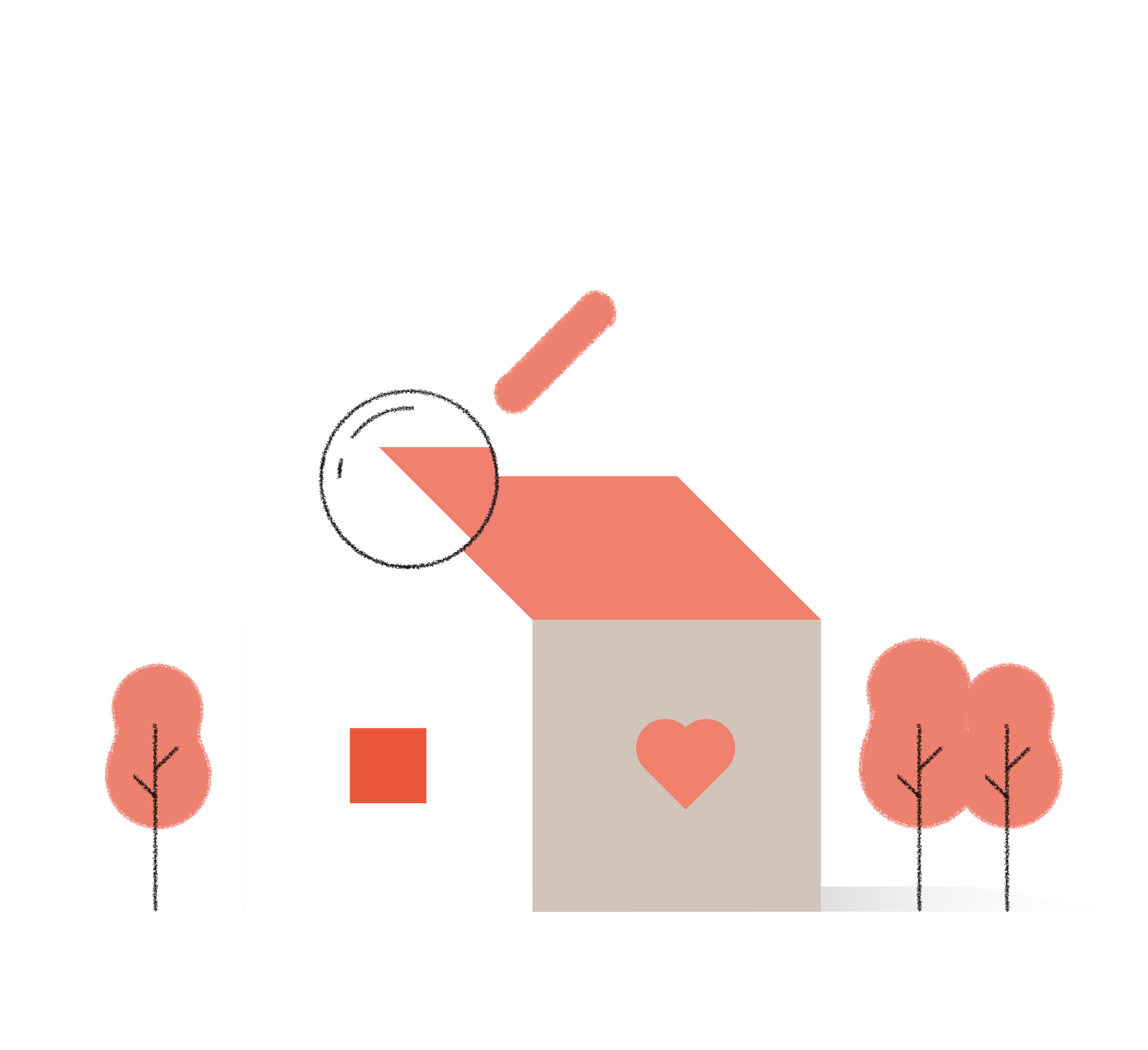 Para edificios de viviendas  (IEEV.CV) : DECRETO 53/2018, de 27 de abril, del Consell, por el que se regula la realización del informe de evaluación del edificio de uso residencial de vivienda y su Registro autonómico en el ámbito de la Comunitat Valenciana.
Ayudas 2021 a la reforma, la rehabilitación y actuaciones urbanas
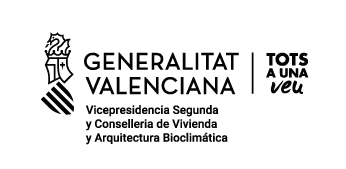 Implantación IEEV.CV
Introducción al Informe de Evaluación del Edificio  - IEEV.CV
¿Cuándo es obligatorio el IEEV.CV?
Las comunidades o personas propietarias de edificios de tipología residencial de vivienda colectiva y edificios unifamiliares deberán promover la realización del IEEV.CV en:
Edificios de antigüedad superior a 50 años.
Edificios cuyos titulares pretendan acogerse a ayudas públicas para obras de rehabilitación.
Los IEEV.CV tendrán una validez de 10 años desde la fecha de presentación telemática
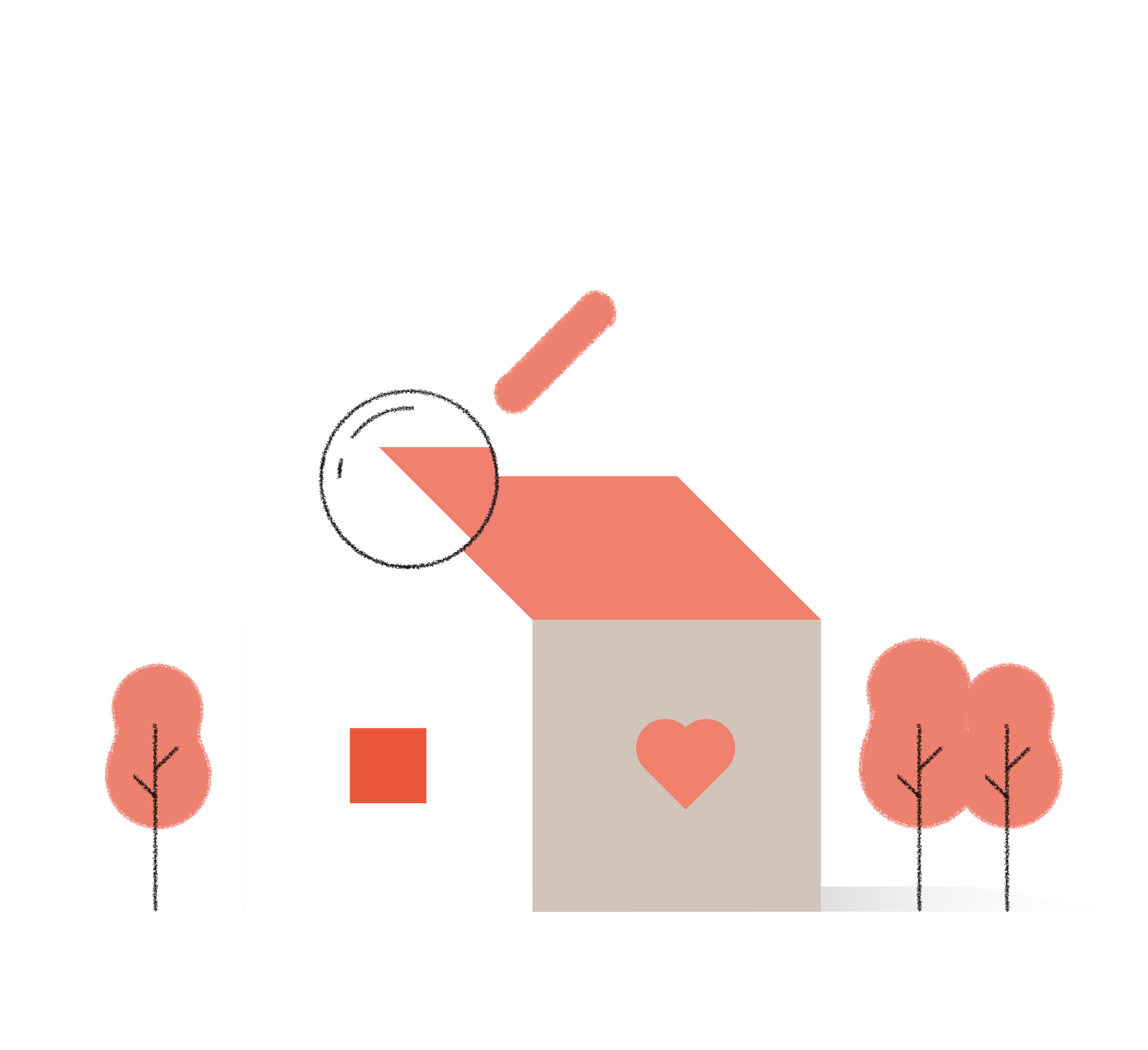 El procedimiento para elaborarlo viene detallado en el Documento Reconocido DRD 08 en vigor, «Procedimiento para la elaboración del informe de evaluación del edificio. Comunitat Valenciana», el cual incluye la Guía de inspección y la herramienta informática.
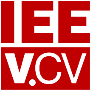 Ayudas 2021 a la reforma, la rehabilitación y actuaciones urbanas
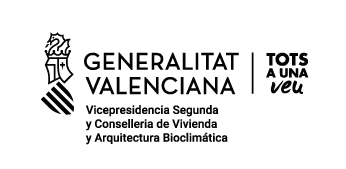 Implantación IEEV.CV
Objetivo
Ayudas a la elaboración del Informe de Evaluación del Edificio (IEEV.CV) como paso previo a emprender actuaciones de rehabilitación.

Beneficiarios/as
Comunidades de personas propietarias.
Personas propietarias únicas del edificio.

Incompatibilidad
Esta ayuda no se podrá compatibilizar con otras ayudas por el mismo concepto, que puedan conceder las Corporaciones Locales o cualesquiera otras Administraciones o Entidades Públicas.
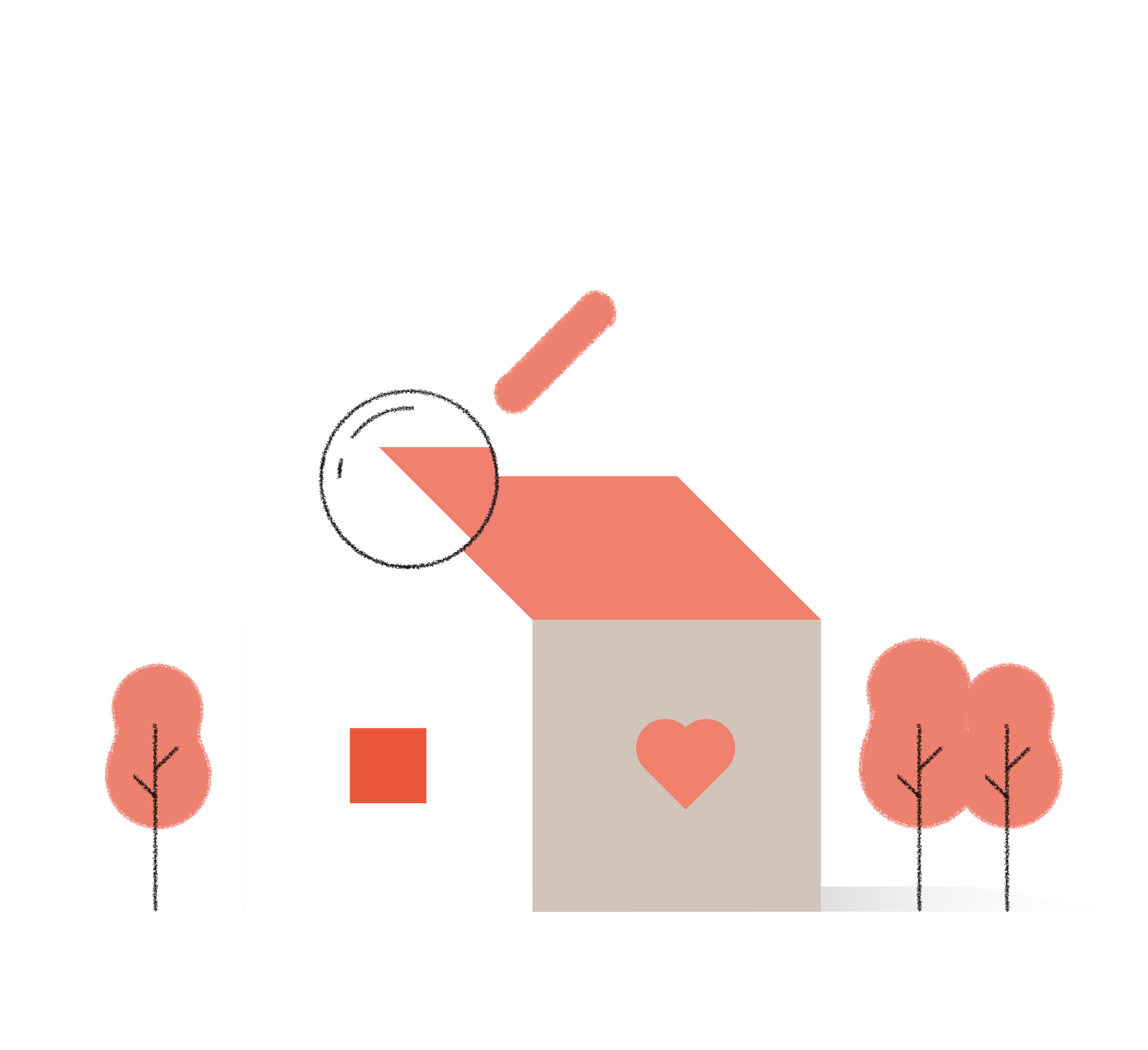 Ayudas 2021 a la reforma, la rehabilitación y actuaciones urbanas
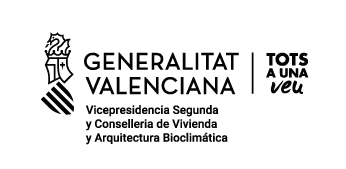 Implantación IEEV.CV
Actuaciones subvencionables
Honorarios de la elaboración del Informe de Evaluación de Edificios.
Importe protegido: El importe protegido del IEEV.CV será el coste facturado del informe hasta un máximo subvencionable de acuerdo con el siguiente cuadro en función del número de viviendas y de la superficie total destinada a locales del edificio:
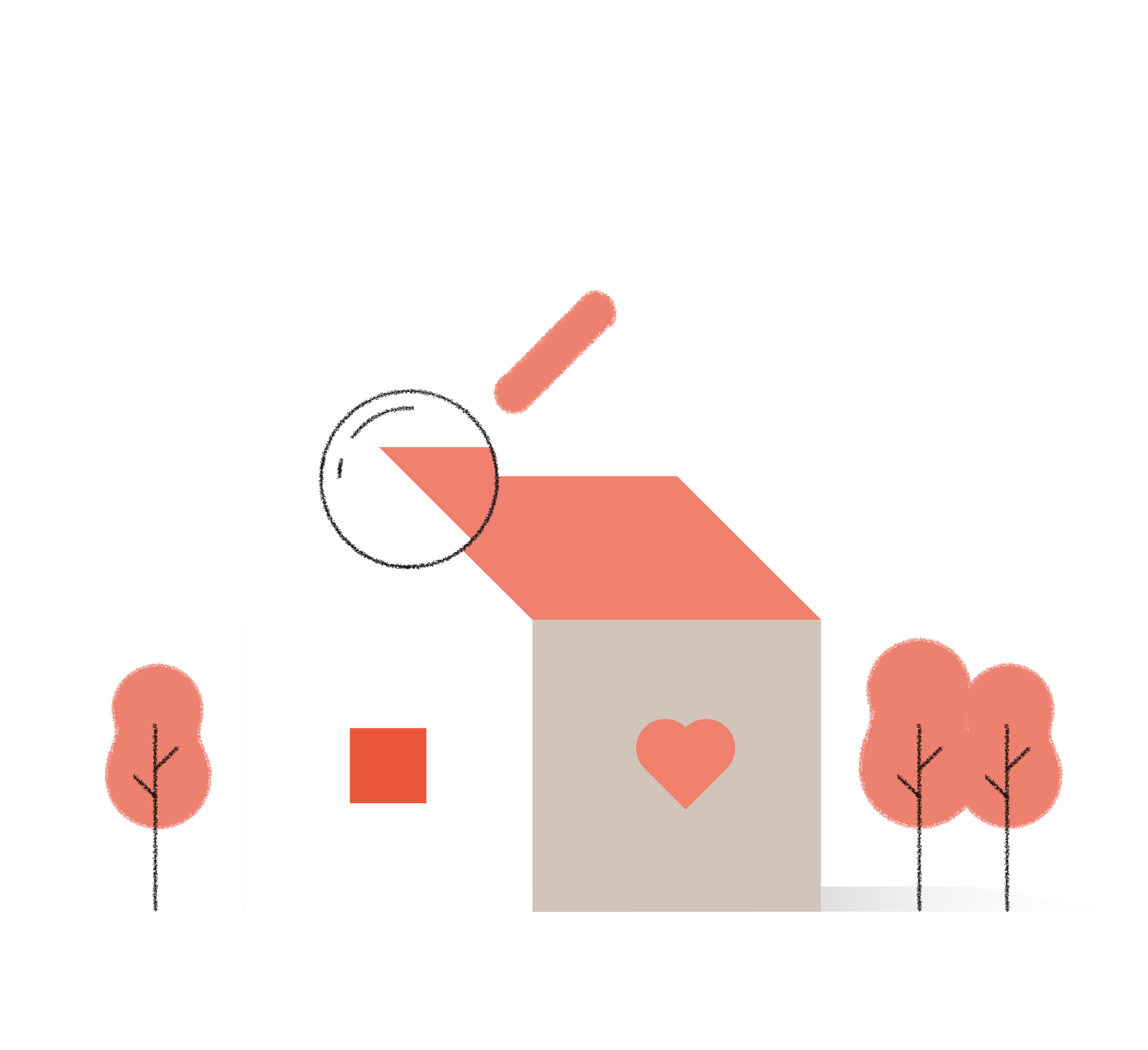 Ayudas 2021 a la reforma, la rehabilitación y actuaciones urbanas
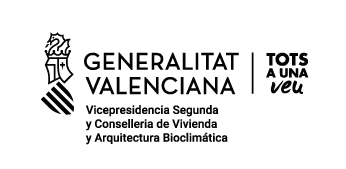 Implantación IEEV.CV
Importe de la ayuda
Una subvención básica del 20% del importe protegido del IEEV.CV, para todas las solicitudes correspondientes a edificios con una antigüedad superior a 50 años y que cumplan los requisitos y documentación exigida.
Una subvención adicional, en función de los puntos obtenidos en la baremación de las solicitudes, con los porcentajes y las cuantías máximas indicadas en el siguiente cuadro:
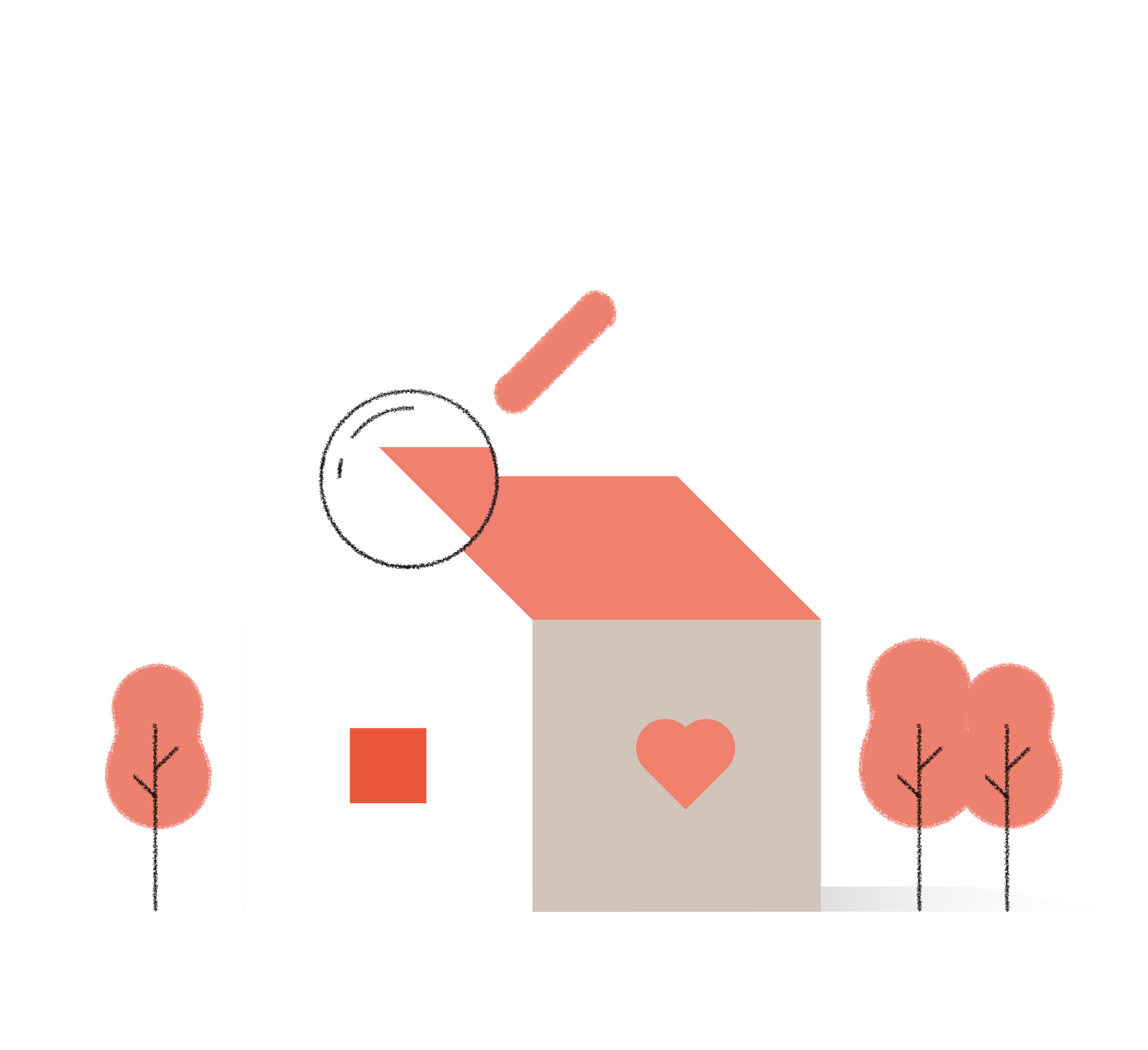 Esta subvención solo se concederá a las solicitudes que, una vez ordenadas según los criterios de baremación, agoten la partida presupuestaria destinada a estas ayudas después de descontar el importe total de las subvenciones básicas concedidas en el apartado a).
Ayudas 2021 a la reforma, la rehabilitación y actuaciones urbanas
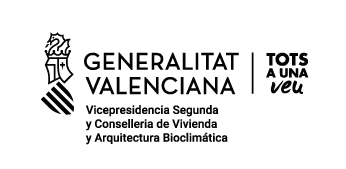 Implantación IEEV.CV
Criterios de baremación
c) Visor de Espacios Urbanos Sensibles
Edificio ubicado en Espacio Urbano Sensible: 		 5
           

d) Calificación de la promoción original
    de las viviendas
Calificación actual o anterior de viviendas protegidas de promoción pública:                                              	 10
Calificación actual o anterior de viviendas protegidas de promoción privada:                                                             	 3
a) Nº de viviendas
Edificio con > 20 viviendas:			 3            
Edificio con < 20 viviendas :       	  	 1
 
b) Calidad Constructiva según la 
    categoría catastral predominante del edificio:
Calidad constructiva 7, 8, o 9:   		  7
Calidad categoría constructiva 6:		  5 
Calidad constructiva 5: 			  3
Calidad constructiva 4:			  2
Calidad constructiva 1, 2, o 3:		  1
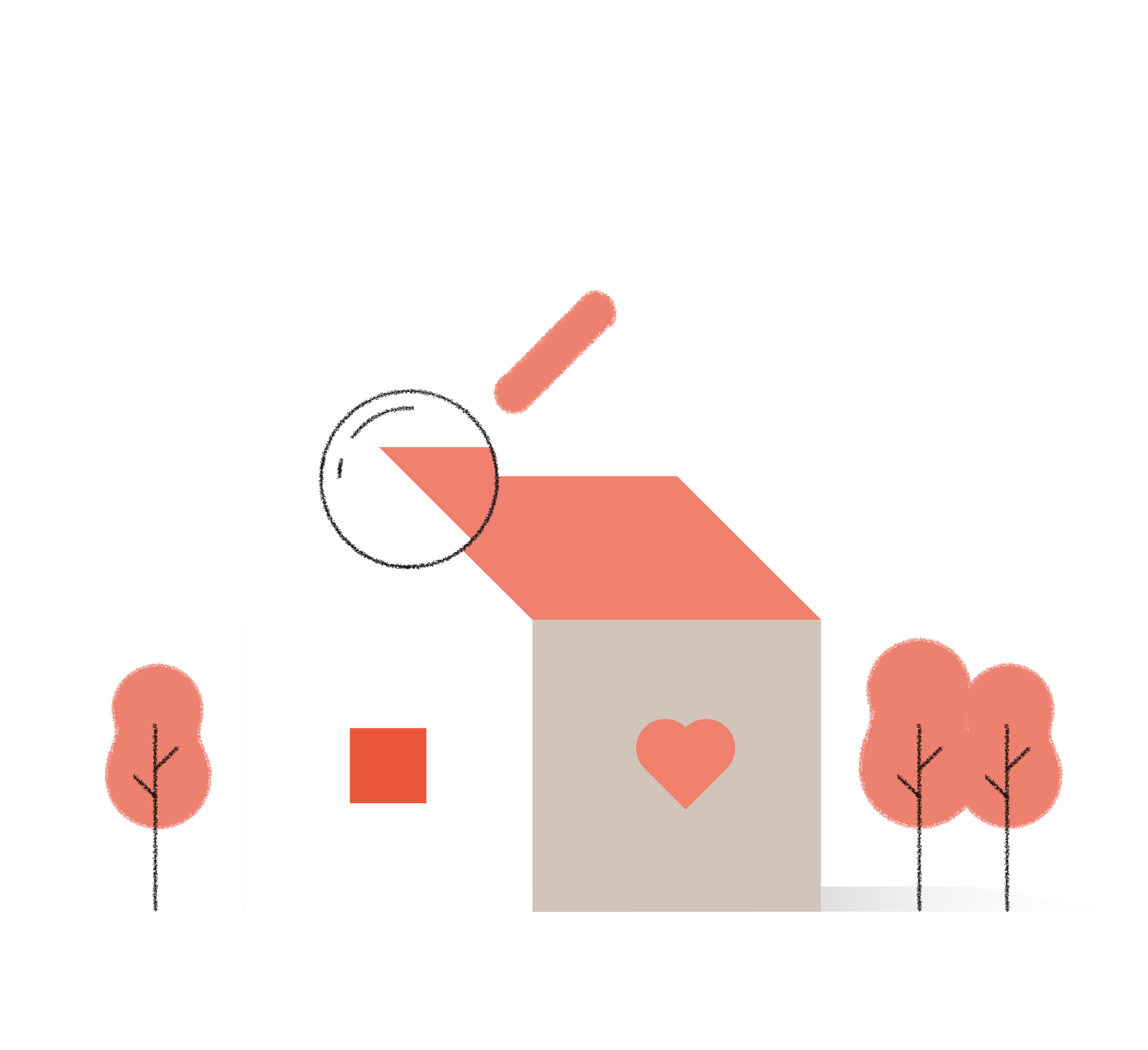 Ayudas 2021 a la reforma, la rehabilitación y actuaciones urbanas
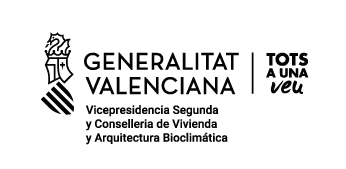 Implantación IEEV.CV
Tramitación
Las solicitudes se formalizarán telemáticamente. Se adjuntará: 	
Impreso de solicitud.
Factura de los honorarios por la realización del IEEV.CV
Justificante bancario de abono de los honorarios a través de entidad financiera.
Justificante de la inscripción del IEEV.CV en el Registro Autonómico del IEEV.CV.
Acta de la comunidad nombrando representante para tramitar las ayudas
Modelo normalizado de domiciliación bancaria.
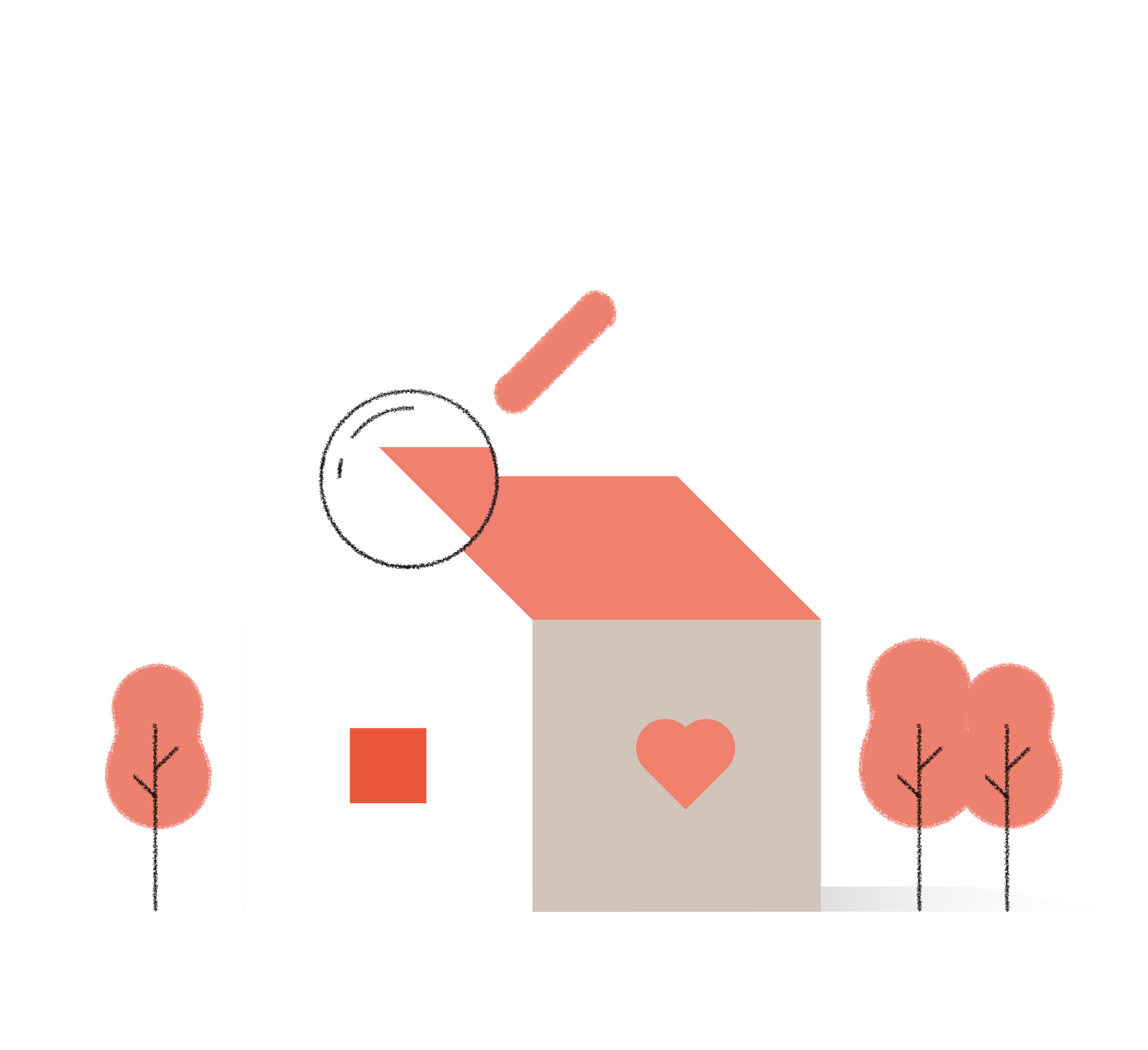 Ayudas 2021 a la reforma, la rehabilitación y actuaciones urbanas
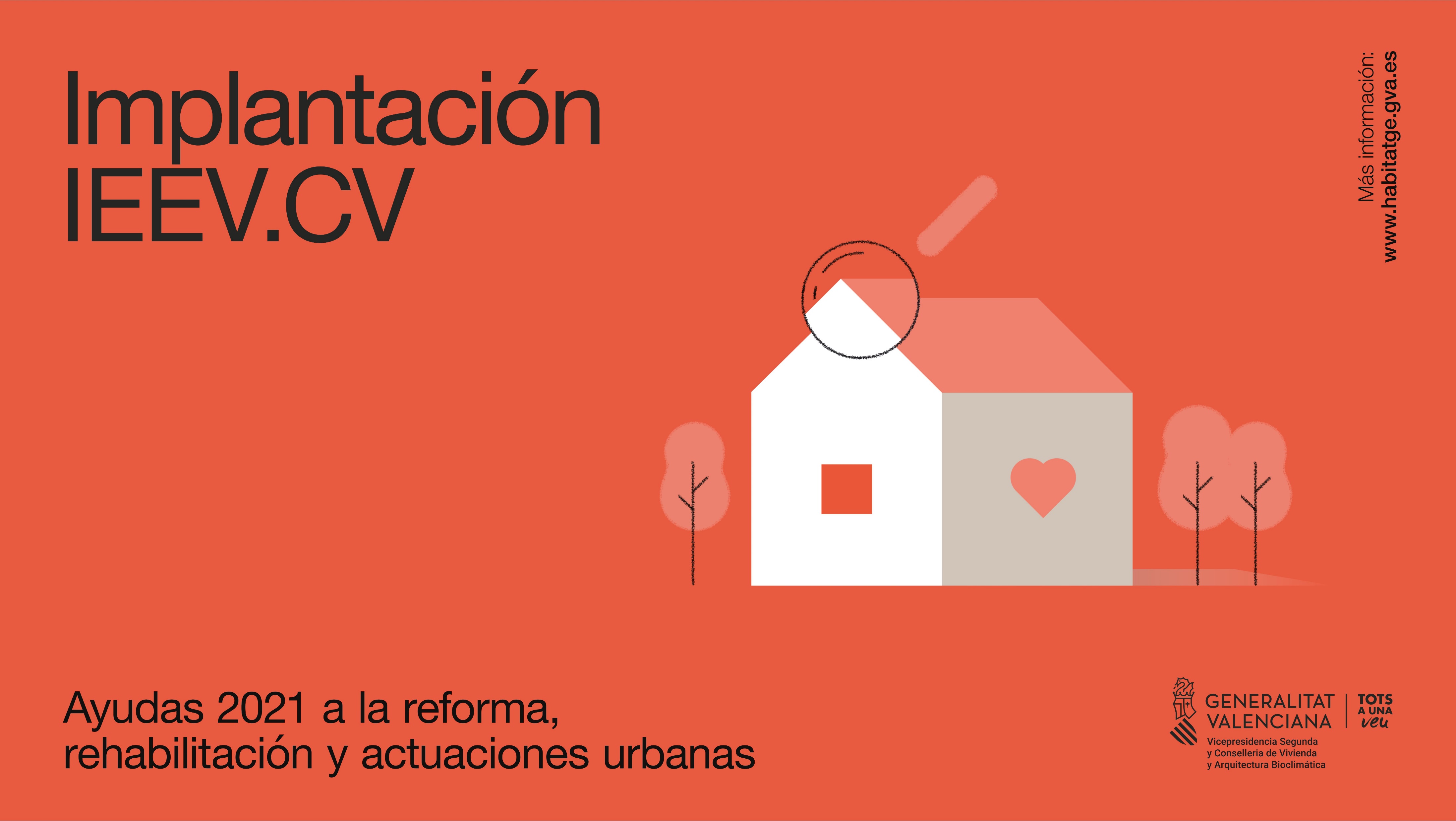